A Reasoned Defense of the Truth of Christianity
www.multimediaapologetics.com
Outline
Motivation 
21st century American mindset 
A statistical look at why our culture needs Jesus more than ever
Meeting people where they are through apologetics (1Cor. 9:19-23) 
Taking on tough questions 
Resources
Jesus Said:
"Go therefore and make disciples of all the nations . . .”  
						Mat 28:19
Why Christian Apologetics?
…Always be prepared to give an answer to everyone who asks you to give the reason for the hope that you have. But do this with gentleness and respect…1 Peter 3:15

We demolish arguments and every pretension that sets itself up against the knowledge of God, and we take captive every thought to make it obedient to Christ. 2 Cor. 10:5	

 “Come now, and let us reason together,” Says the LORD . . . Is. 1:18
21st Century Mindset
It is all relative
The Bible is just another religious book
Evolution proves that the Bible wrong
The Bible is not reliable—it contains a lot of mythology
The New Testament leaves out many important books
Archeology has proven the Bible wrong
Jesus never claimed to be God—He was merely promoted to God status by his followers
Importance of Evangelism
Would you characterize our culture as:
A) Getting better 
B) Getting worse
C) About the same as it has always been
D) Don’t know
United StatesDivorce RateSince 1960
dOUBLEd
Source:
http://marriage.rutgers.edu/Publications/pubMarriage Decline.htm
United StatesBirths to Unmarried Women1960-2000
+500%
Source:
http://www.census.gov/statab/hist/HS-14.pdf
United StatesAdolescent & Young Adult Suicide1952-1995
+200%
Source:
http://www.apa.org/ppo/issues/psuicidetest901.html
United StatesViolent Crime Increase1960-2004
+200%
Source:
http://www.disastercenter.com/crime/uscrime.htm
United StatesLaw Enforcement Spending1982-2003
+100%
Source:
http://www.ojp.usdoj.gov/bjs/glance/tables/exptyptab.htm
United StatesIndividuals in Jail, Prison, on Probation or Parole1982-2004
+200%
Source:
http://www.ojp.usdoj.gov/bjs/glance/tables/corr2tab.htm
Americans Infected with STD’s
70 Million
Nearly 25% of the Population
Source:
http://www.scvlcc.org/topic.asp?id=19&category=STDs
What is at the root of these disturbing megatrends in our culture?
Social researchers are seeking answers and trying to define programs to address issues like teen suicide and epidemic STD levels . . .
© 2007 Multimedia Apologetics
www.multimediaapologetics.com
My Thesis:
American society has divested itself of Judeo-Christian morality—consequently each individual defines for him or herself what is right and wrong!

	Mankind is in charge and is making a real mess of things!
Culture in Crisis
God is being kicked out of every aspect of public life
1962: Prayer banned in public schools
1968: Protected teaching of evolution
1973: Removed rights of the unborn
1980: Ten Commandments banned in public schools
Church attendance has declined to below 20% from a high of 49% of 50 years ago
The vast majority of Americans receive no formal training in morality 
For many, our laws are historical vestiges instead of commands of a righteous God 
Violence is entertainment
Through television, our children are exposed to 14,000 sexually suggestive scenes per viewing year
But There Is Hope . . .
The World needs Jesus Christ!
What the World Says About Christ and Christianity
“The Bible did not arrive by fax from heaven . . . . The Bible is a product of man . . . . Not of God . . . .The Bible, as we know it today, was collated by the pagan Roman emperor Constantine the Great . . . . In 325 A.D. . . . Until that moment in history, Jesus was viewed by His followers as a mortal prophet . . . a great and powerful man, but a man nonetheless,  a mortal . . . Jesus’ establishment as the ‘Son of God was officially proposed and voted upon at the Council of Nicea. . . . Constantine upgraded Jesus’ status almost four centuries after Jesus’ death”
					The Da Vinci Code p. 230-234
Meeting People Where They Are
For though I am free from all men, I have made myself a slave to all, so that I may win more. To the Jews I became as a Jew, so that I might win Jews; to those who are under the Law, as under the Law . . .  to those who are without law, as without law, though not being without the law of God but under the law of Christ, so that I might win those who are without law.  To the weak I became weak, that I might win the weak; I have become all things to all men, so that I may by all means save some. I do all things for the sake of the gospel . . .
					1Corinthians 9:19-23
Answering Objections
We can show that that Christianity Is True 
beyond the shadow of a doubt

Scientific proof does not apply to historical events
They cannot be repeated
Events in the past are proven using legal and historical methods
Forensic approach
Proving Christianity Is True
1. The New Testament is historically reliable
2. The New Testament says Jesus claimed to be God
3. Jesus’ claim was confirmed by 
Fulfillment of all messianic prophecies
His sinless and miraculous life
His prediction and accomplishment of His resurrection
4. Therefore Jesus is God
5. Whatever Jesus teaches is true
6. Jesus taught that the Bible is the Word of God
7. Therefore the Bible is the Word of God
8. We must understand and seek to live by the Word of God
The Amazing Unity of the Bible
Written by about 40 different authors
Over 1500 years
Yet it tells one unified story
Glory of God
God’s plan for the redemption of mankind
Reliability of NT
Reliability of the NT
We have early manuscript copies dating 25-150 years after the originals
We have thousands of manuscripts
We have consistent manuscripts: 99.5% accurate
The early church fathers corroborate the Bible
They quote the Bible 36,289 times
The entire NT is quoted except for 11 verses

Leads to conclusion: Our NT is an accurate copy of the first century original.
Archaeology and the NT
Noted historian William Ramsay had this to say about his investigation into the accuracy of the book of Acts:

	“I may fairly claim to have entered on this investigation without any prejudice in favour of 	the conclusion which I shall now attempt to justify to the reader.  On the contrary, I began with a mind unfavourable to it . . . but more recently I found myself often brought in contact with the book of Acts as an authority for the topography, antiquities, and society of Asia Minor. It was  gradually borne in upon me that in various details the narrative showed marvelous truth.”
		 W. Ramsay, St. Paul the Traveler and the Roman Citizen
Archaeology and the Bible
“it may be stated categorically that no archaeological discovery has ever controverted a biblical reference. Scores of archaeological findings have been made which confirm in clear outline or exact detail historical statements in the Bible.”							~Nelson Glueck, 
archaeologist who excavated over a thousand sites in the Middle East
 Rivers in the Desert: History of Negev, 31.
Simon Greenleaf
Great Jewish Law Professor at Harvard
Expert on legal evidence
Wrote “A Treatise on the Law of Evidences”
Described means for testing the authenticity of documents and witnesses
Applied legal rules to the New Testament
Wrote “The Testimony of the Evangelists” which defends the authenticity of the New Testament
Proving Christianity Is True
1. The New Testament is historically reliable
2. The New Testament says Jesus claimed to be God
3. Jesus’ claim was confirmed by 
Fulfillment of all messianic prophecies
His sinless and miraculous life
His prediction and accomplishment of His resurrection
4. Therefore Jesus is God
5. Whatever Jesus teaches is true
6. Jesus taught that the Bible is the Word of God
7. Therefore the Bible is the Word of God
8. We must understand and seek to live by the Word of God
Jesus Claimed to be God
John 8:56-9
	“Your father Abraham rejoiced that he would see my day. He saw it and was glad.” So the Jews said to him, “You are not yet fifty years old, and have you seen Abraham?” Jesus said to them, “Truly, truly, I say to you, before Abraham was, I am.” So they picked up stones to throw at him, but Jesus hid himself and went out of the temple. 
Compare to OT Exo 3:14
Jesus Claimed to be God
. . . the high priest asked him, “Are you the Christ, the Son of the Blessed?”  And Jesus said, “I am, and you will see the Son of Man seated at the right hand of Power, and coming with the clouds of heaven.” And the high priest tore his garments and said, “What further witnesses do we need?” 
							Mar 14:61-63

	“I and the Father are one.”
							John 10:30
Jesus Claimed to be God
Joh 4:25-26  The woman said to him, "I know that Messiah is coming (he who is called Christ). When he comes, he will tell us all things." Jesus said to her, "I who speak to you am he."
Proving Christianity Is True
1. The New Testament is historically reliable
2. The New Testament says Jesus claimed to be God
3. Jesus’ claim was confirmed by 
Fulfillment of all messianic prophecies
His sinless and miraculous life
His prediction and accomplishment of His resurrection
4. Therefore Jesus is God
5. Whatever Jesus teaches is true
6. Jesus taught that the Bible is the Word of God
7. Therefore the Bible is the Word of God
8. We must understand and seek to live by the Word of God
Jesus Miraculously Fulfilled Messianic Prophecy
Selected Messianic Prophecies Fulfilled in Christ’s Life
OT nearly 200 prophecies regarding the Jewish Messiah—
Jesus fulfilled every one!
Jesus’ Miracles
Stilling the Storm, Feeding the 5000, Walking on the Water, Feeding the 4000, Temple Tax in the Fish's Mouth, Withering the Fig Tree, Draught of Fish, Turning Water into Wine, Second Draught of Fish, Cleansing of a Leper, Healing a Centurion's Servant, Healing Peter's Mother-in-law, Healing the Sick at evening, Healing a paralytic, Healing the Hemorrhaging woman, Healing Two Blind Men, Healing a Man's Withered Hand, Healing the Gentile Woman's Daughter, Healing the Epileptic Boy, Healing a Blind Men, Healing a Deaf Mute, Healing a Blind Man at Bethsaida, Healing the Infirm, Bent Woman, Healing the Man with Dropsy, Cleansing the Ten Lepers, Restoring a Servant's Ear, Healing the Nobleman's Son (of fever),  Healing an Infirm Man at Bethesda, Healing the Man born blind, Raising the Ruler’s Daughter, Raising of a Widow's Son at Nain, Raising of Lazarus, Casting out Demons, Demons entering a herd of swine, Curing a Demon-possessed Mute, Casting Out an Unclean Spirit, Curing a Demon-possessed, Blind and Mute man
Jesus Predicted and Accomplished His Resurrection
Before Cross
Apostles: in on the ground floor of a good thing
Paul: an up an coming Pharisee	
After Cross
Apostles: demoralized and in fear
Paul: fervent persecutor of the church
After encounter with resurrected Christ
Apostles: boldly proclaiming the faith unto death
Paul: traveled approximately 20,000 miles suffering many hardships to spread the gospel unto death!
Peter After Pentecost
Men of Israel, listen to these words: Jesus the Nazarene, a man attested to you by God with miracles and wonders and signs which God performed through Him in your midst, just as you yourselves know--this Man, delivered over by the predetermined plan and foreknowledge of God, you nailed to a cross by the hands of godless men and put Him to death. "But God raised Him up again, putting an end to the agony of death, since it was impossible for Him to be held in its power. 

						~ Acts 2:22-24
Paul’s Missionary Journeys
Paul traveled thousands of miles to spread the Gospel—why would he have done this at great peril to himself unless he believed that the Christ who commanded Him was the Lord of the universe?
Paul’s Suffering for the Gospel
2Co 11:24-28  Five times I received at the hands of the Jews the forty lashes less one. Three times I was beaten with rods. Once I was stoned. Three times I was shipwrecked; a night and a day I was adrift at sea; on frequent journeys, in danger from rivers, danger from robbers, danger from my own people, danger from Gentiles, danger in the city, danger in the wilderness, danger at sea, danger from false brothers; in toil and hardship, through many a sleepless night, in hunger and thirst, often without food, in cold and exposure. And, apart from other things, there is the daily pressure on me of my anxiety for all the churches.
How Can We Explain the Change in Paul and Apostles?
The Apostles changed from cowering to courageous in proclaiming the Gospel
Paul went from chief persecutor of Christianity to its chief evangelist
The only possible explanation is that they encountered the resurrected Christ!
Paul and the Apostles believed the Gospel and were willing to die for it!
Would Early Christians Die for a Lie?
Someone might die for the truth
Someone might die to save someone else
Someone might die for a lie if they thought it was the truth
No one will die for something they know to be a lie
Paul and the Apostles were in a position to know the truth—They were eyewitnesses
 We have to conclude that the apostles saw the resurrected Christ
It is inescapable that the resurrection is true!
Eyewitnesses of the Resurrection
1Co 15:3-7  For I delivered to you as of first importance what I also received: that Christ died for our sins in accordance with the Scriptures, that he was buried, that he was raised on the third day in accordance with the Scriptures, and that he appeared to Cephas, then to the twelve. Then he appeared to more than five hundred brothers at one time, most of whom are still alive, though some have fallen asleep. Then he appeared to James, then to all the apostles.
Tradition as to How the Apostles and Early Christians Died*:
Christ		Crucified
Stephen		Stoned
Paul			Beheaded
Peter 		Crucified
James		Stoned and beaten
Mark			Drawn with ropes onto fire
Simon 		Crucified
Phillip		Crucified and stoned
Bartholomew		Beaten, crucified, excoriated, beheaded
Andrew 		Crucified
Matthew 		Run through with spear
*according to the bible and Foxe’s Book of Martyrs and the Bible
	Many had the opportunity to recant or swear allegiance to the Roman gods to be spared execution—but they chose execution instead, because they believed in Christ!
Emperor Trajan’s letter to Pliny
“No search should be made for these people; when they are denounced and found guilty they must be punished; with the restriction, however, that when the party denies himself to be a Christian, and shall give proof that [he] is not (that is, by adoring our gods) he shall be pardoned on the grounds of repentance.”
An Obvious Conclusion
The Historian has to say, “How do we explain that this movement spread like wildfire with Jesus as the Messiah, even though Jesus had been crucified?” The answer has to be, it can only be, because He was raised from the dead.					      			 ~N.T. Wright
According to Supreme Court Justice Antonin Scalia:
“It is not irrational to accept the testimony of eyewitnesses who had nothing to gain? . . . The wise do not believe in the resurrection of the dead. So everything from Easter morning to the Ascension had to be made up by groveling enthusiasts as part of their plan to get themselves martyred.”
http://tmatt.gospelcom.net/column/1996/04/24/
Proving Christianity Is True
1. The New Testament is historically reliable
2. The New Testament says Jesus claimed to be God
3. Jesus’ claim was confirmed by 
Fulfillment of all messianic prophecies
His sinless and miraculous life
His prediction and accomplishment of His resurrection
4. Therefore Jesus is God
5. Whatever Jesus teaches is true
6. Jesus taught that the Bible is the Word of God
7. Therefore the Bible is the Word of God
8. We must understand and seek to live by the Word of God
Proving Christianity Is True
1. The New Testament is historically reliable
2. The New Testament says Jesus claimed to be God
3. Jesus’ claim was confirmed by 
Fulfillment of all messianic prophecies
His sinless and miraculous life
His prediction and accomplishment of His resurrection
4. Therefore Jesus is God
5. Whatever Jesus teaches is true
6. Jesus taught that the Bible is the Word of God
7. Therefore the Bible is the Word of God
8. We must understand and seek to live by the Word of God
Proving Christianity Is True
1. The New Testament is historically reliable
2. The New Testament says Jesus claimed to be God
3. Jesus’ claim was confirmed by 
Fulfillment of all messianic prophecies
His sinless and miraculous life
His prediction and accomplishment of His resurrection
4. Therefore Jesus is God
5. Whatever Jesus teaches is true
6. Jesus taught that the Bible is the Word of God
7. Therefore the Bible is the Word of God
8. We must understand and seek to live by the Word of God
According to Jesus the Bible is Imperishable: 	
	Mat 5:17-18  "Do not think that I have come to abolish the Law or the Prophets; I have not come to abolish them but to fulfill them. For truly, I say to you, until heaven and earth pass away, not an iota, not a dot, will pass from the Law until all is accomplished.”

According to Jesus the Bible is inerrant:
	Mat 22:29  But Jesus answered them, "You are wrong, because you know neither the Scriptures nor the power of God.”

	John 17:17  "Sanctify them in the truth; Your word is truth.”
According to Jesus the Bible is infallible:
	John 10:35  . . . the Scripture cannot be broken . . . 

According to Jesus the Bible is historically reliable:
	Mat 12:40  for just as JONAH WAS THREE DAYS AND THREE NIGHTS IN THE BELLY OF THE SEA MONSTER, so will the Son of Man be three days and three nights in the heart of the earth. 

Mat 24:37-39  "For the coming of the Son of Man will be just like the days of Noah. "For as in those days before the flood they were eating and drinking, marrying and giving in marriage, until the day that Noah entered the ark, and they did not understand until the flood came and took them all away; so will the coming of the Son of Man be.”
Proving Christianity Is True
1. The New Testament is historically reliable
2. The New Testament says Jesus claimed to be God
3. Jesus’ claim was confirmed by 
Fulfillment of all messianic prophecies
His sinless and miraculous life
His prediction and accomplishment of His resurrection
4. Therefore Jesus is God
5. Whatever Jesus teaches is true
6. Jesus taught that the Bible is the Word of God
7. Therefore the Bible is the Word of God
8. We must understand and seek to live by the Word of God
Proving Christianity Is True
1. The New Testament is historically reliable
2. The New Testament says Jesus claimed to be God
3. Jesus’ claim was confirmed by 
Fulfillment of all messianic prophecies
His sinless and miraculous life
His prediction and accomplishment of His resurrection
4. Therefore Jesus is God
5. Whatever Jesus teaches is true
6. Jesus taught that the Bible is the Word of God
7. Therefore the Bible is the Word of God
8. We must understand and seek to live by the Word of God
Answering Objections to Christianity
© 2007 Multimedia Apologetics
www.multimediaapologetics.com
There is no evidence that Jesus existed outside of the Bible
© 2007 Multimedia Apologetics
www.multimediaapologetics.com
Non-Biblical Historical Writings About Christ
Secular contemporary sources regarding events surrounding Christ:
Tacitus		Annals			First century Roman
Seutonius					Chief Secretary to Hadrian
Flavius Josephus	Antiquities		Jewish Revolutionary
Thallus					First Century Writer
Pliny the Younger	Letter to Trajan	Roman Administrator
Trajan		Reply to Pliny		Roman Emperor
Babylonian Talmud	Sanhedrin 43A		Jewish Writings
Non-Biblical Historical Writings About Christ
Writings indicate the following about Jesus:
He lived during the time of Tiberius Ceasar
He lived a virtuous life
He was a wonder-worker
He claimed to be the Messiah
He was crucified under Pontius Pilate
An eclipse and an earthquake occurred when He died
He was crucified on the eve of Passover
His disciples believed He rose from the dead
His disciples were willing to die for their beliefs
Christianity spread rapidly as far as Rome
His disciples denied the Roman gods and worshipped Jesus as God
	Ancient secular writers affirm the claims made by Jesus’ disciples
	Note: we are not says that ancient secular writers believed these things but rather that they affirmed that Jesus’ followers made these claims—thus, the historicity of the Bible is corroborated by secular writings.
Why can’t all religions be true?
© 2007 Multimedia Apologetics
www.multimediaapologetics.com
Can All Religions Be True?
Major world religions contradict each other
Either all are false or one is true!
Question is: Which is supported by evidence?
What about the “Lost Books” of the Bible?
© 2007 Multimedia Apologetics
www.multimediaapologetics.com
Nag Hammadi Codicesfound in 1945 in Egypt
Rejected by the early church because they were written in the 2nd and 3rd century
Authors were not eyewitnesses or their associates
Present a mystical Jesus and incoherent messages:

Simon Peter said to him, "Let Mary leave us, for women are not worthy of life." Jesus said, "I myself shall lead her in order to make her male, so that she too may become a living spirit resembling you males. For every woman who will make herself male will enter the kingdom of heaven." 
						~Gospel of Thomas
Jesus was “promoted” to God status only at the Council of Nicea
© 2007 Multimedia Apologetics
www.multimediaapologetics.com
The Divinity of Christ in the Words of the Early Church Fathers
Doesn’t the theory of evolution disprove Genesis?
© 2007 Multimedia Apologetics
www.multimediaapologetics.com
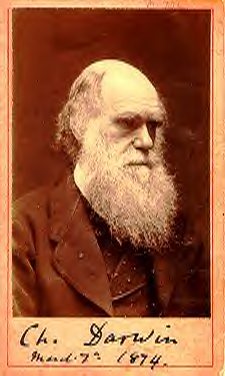 Evolutionary Conception
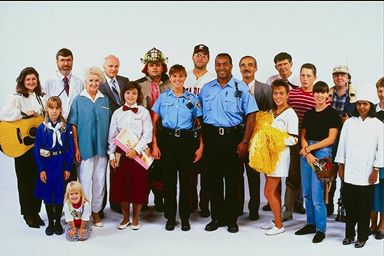 Time
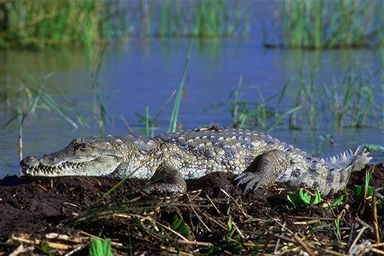 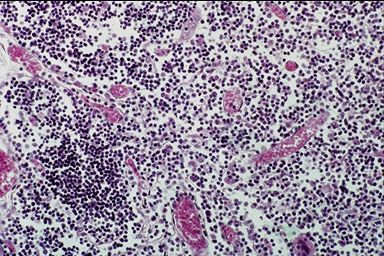 Crocodiles
to
Gentiles
Primordial
Slime
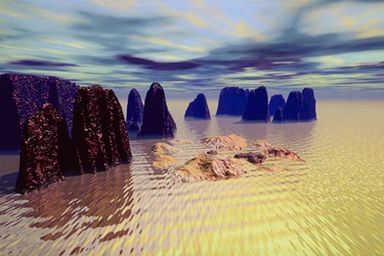 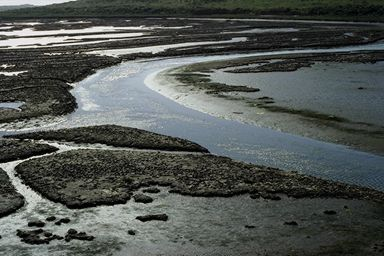 Darwin labored under the misconception 
of the Kantian notion of the eternal universe
Order comes about by random chance
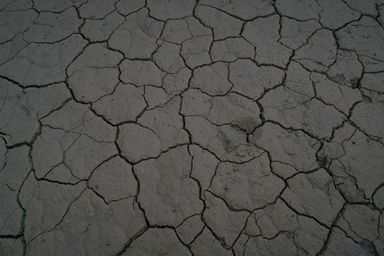 If Evolution is true, the fossil record should be full of “Transitional Forms”
Transitional Form
If circles evolved from squares through a long series of gradual steps, we would expect to find “transitional forms”
The reality is that the fossil record does not reveal “transitional forms” of organisms in the process of changing from one to another
Charles Darwin on the Fossil Problem
. . . why, if species have descended from other species by insensibly fine gradations, do we not everywhere see innumerable transitional forms? Why is not all nature in confusion instead of the species being, as we see them, well defined? 
				~Origin of the Species (ch. 6)
Stephen Jay Gould on the Fossil Problem
“The extreme rarity of transitional forms in the fossil record persists as the trade secret of paleontology. The evolutionary trees that adorn our textbooks have data only at the tips of the nodes of their branches; the rest is inference, however reasonable, not the evidence of fossils. Yet Darwin was so wedded to gradualism that he wagered his entire theory on a denial of this literal record . . . .” 

					~The Panda’s Thumb
						   p. 181
Richard Dawkins on the Fossil Problem
My point here is that, when we are talking about gaps of this magnitude, there is no difference whatever the interpretations of ‘punctuationists’ and “gradualist’. Both schools of thought despise so-called scientific creationists equally, and both agree that the gaps are real, that they are true imperfections in the fossil record. Both schools of thought agree that only one alternative explanation of the sudden appearance of so many complex animal types in the Cambrian era is divine creation, and both would reject this alternative.

				~The Blind Watchmaker: 
				Puncturing Punctuationism
Evolution is a Theory in Crisis
The fossil record shows the appearance of a multitude of creatures with no evidence evolution
Belief in evolution is based upon faith, not evidence—this is the worst kind of blind faith!
Evolution is the centerpiece of atheism—that is why Karl Marx was such a big proponent of Darwin
The complexity of nature clearly shows that it was designed 
Evolution Fails to explain the origin of the cosmos
Design is as evident in nature as it 
Is In Mt. Rushmore or a simple coin
For the wrath of God is revealed from heaven against all ungodliness and unrighteousness of men who suppress the truth in unrighteousness, 
because that which is known about God is evident within them; for God made it evident to them. 
For since the creation of the world His invisible attributes, His eternal power and divine nature, have been clearly seen, being understood through what has been made, so that they are without excuse.  			~Romans 1:18-20
Apologetic Resources
Norman Geisler
Unshakeable Foundations
Baker Encyclopedia of Christian Apologetics
The Twelve Points That Prove That Christianity Is True
Josh McDowell
More Than A Carpenter
A Ready Defense